Physical activity room
Study, play, get happy
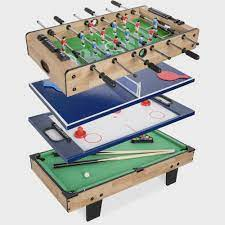 by: Sanad amarin & fares arida
[Speaker Notes: sanad]
introduction
After a long while of thinking about how to increase students drive, performance, stamina and thinking power my partner and I came up with the idea for the and so we conducted a survey. and here are the results:
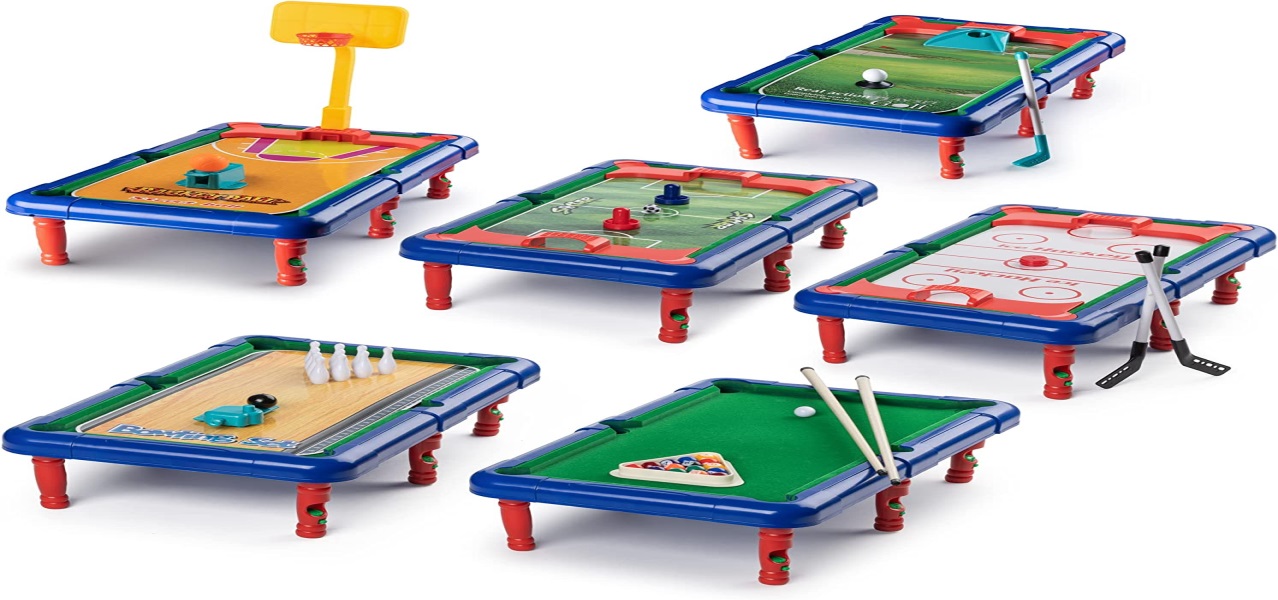 [Speaker Notes: sanad]
what is this physical activities room ?
We noticed that the places students can relax in are lacking. so we introduce the physical activities room .
The physical activities room is a room which has all sorts of physical activities like a pool table, air hockey, foosball table, tennis table and Comfortable couches.
[Speaker Notes: fares]
[Speaker Notes: f]
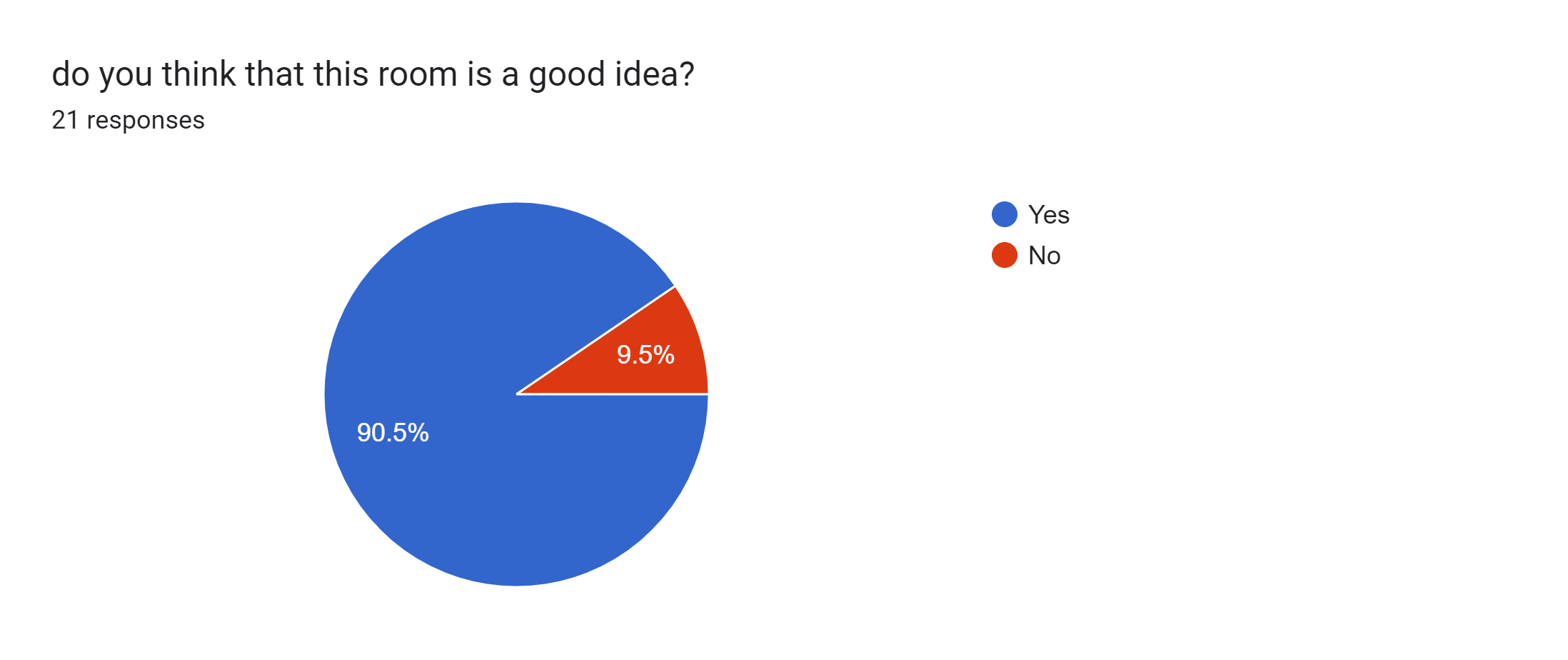 Why do we need this room?
[Speaker Notes: s]
Air hockey
a game in which players attempt to knock a plastic disc into their opponent's goal across a specially designed table that produces a cushion of air to reduce friction.
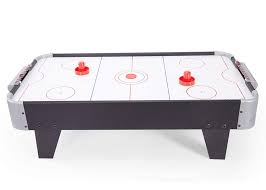 [Speaker Notes: sanad]
billiards
a game for two people, played on a billiard table, in which three balls are struck with cues into pockets round the edge of the table, with points scored by cannons, pocketing an object ball, or cannoning the cue ball into a pocket.
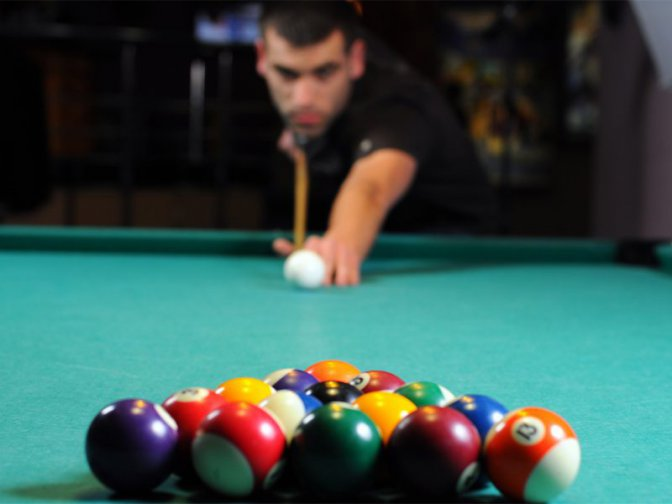 [Speaker Notes: f]
Table tennis
Table tennis is a game played inside by two or four people. The players stand at each end of a table which has a low net across the middle and hit a small light ball over the net, using small bats.
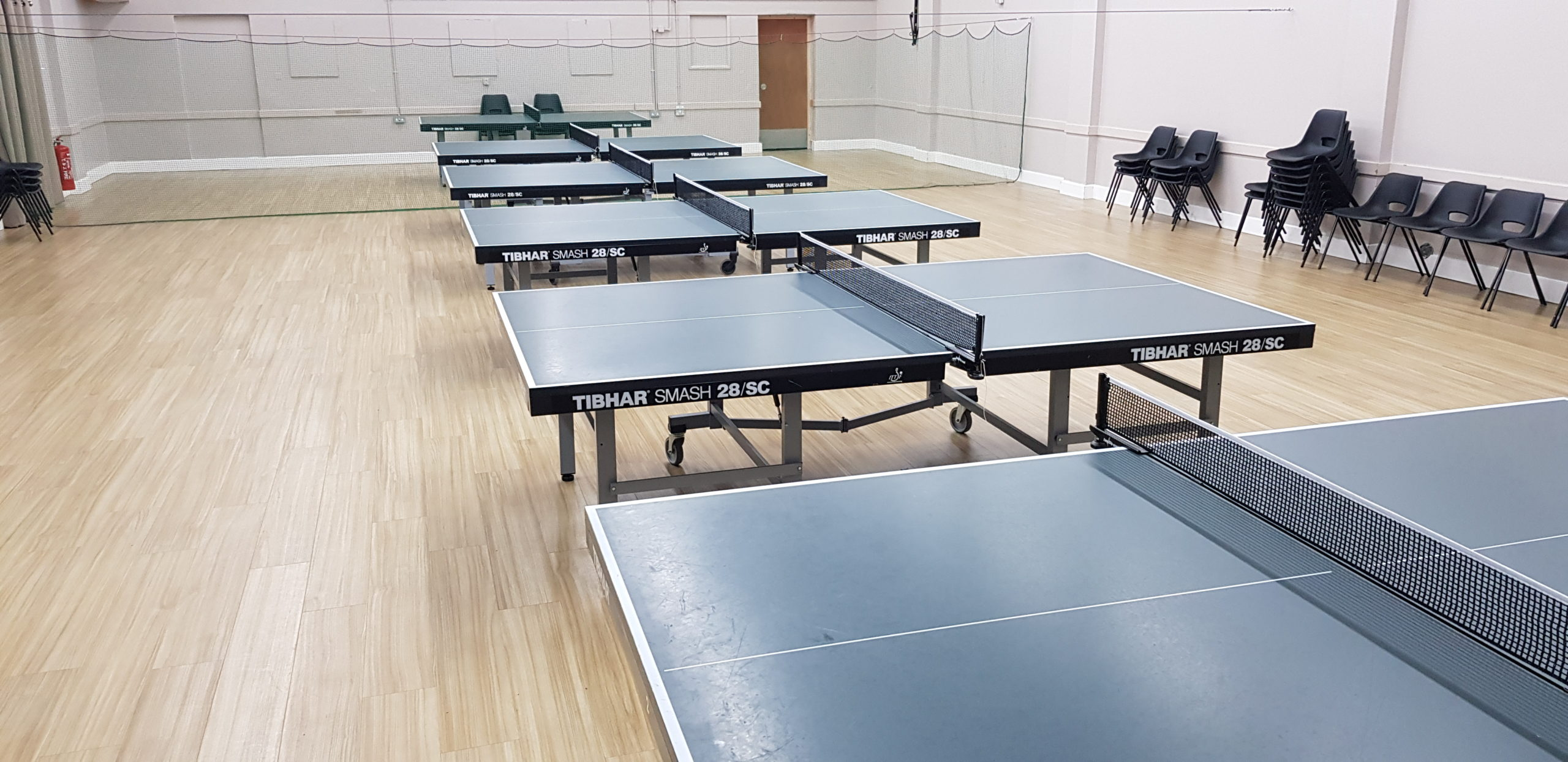 [Speaker Notes: f]
Foosball
A table game resembling soccer in which the ball is moved by manipulating rods to which small figures of players are attached. called also table soccer.
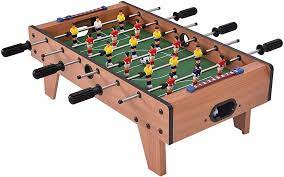 [Speaker Notes: s]
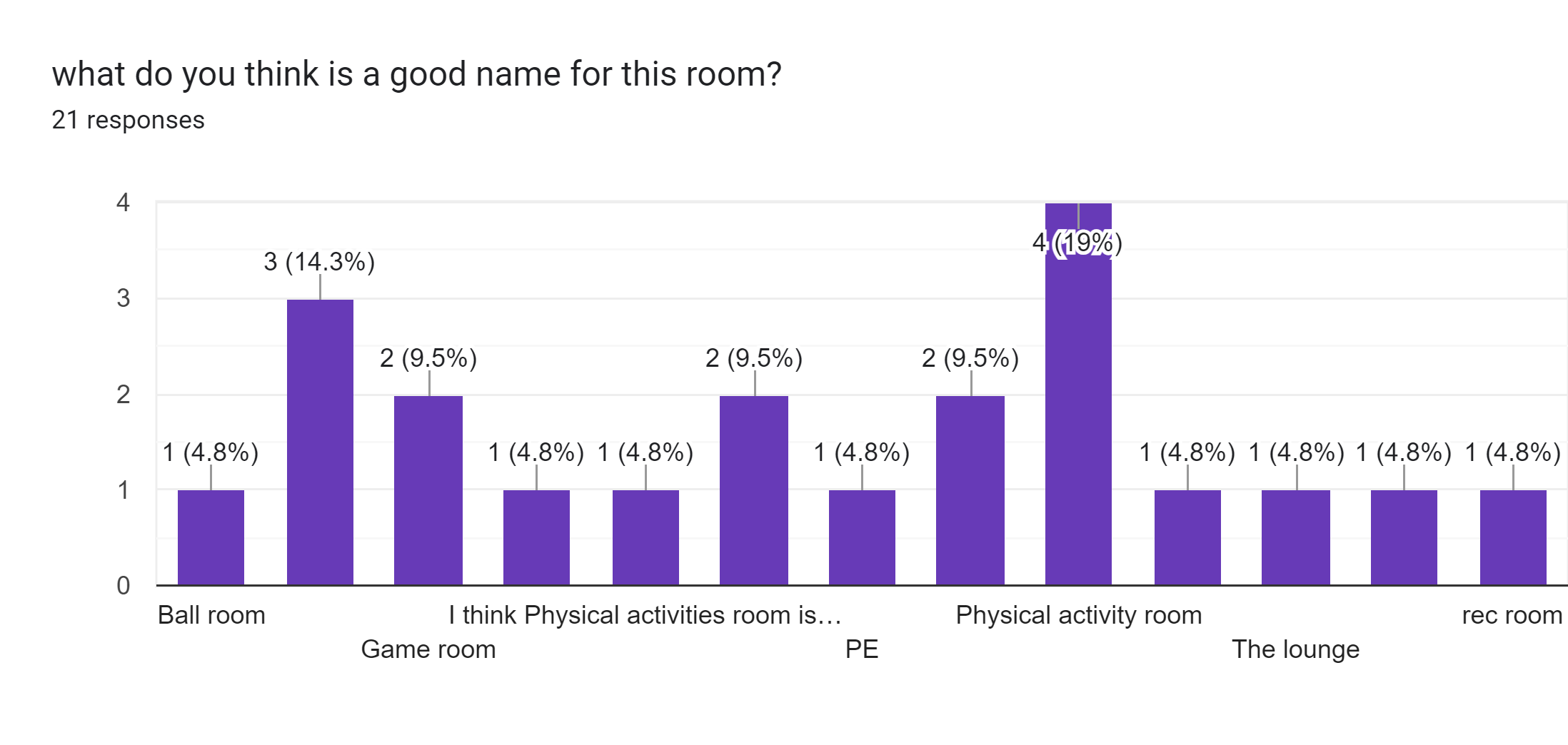 [Speaker Notes: s]
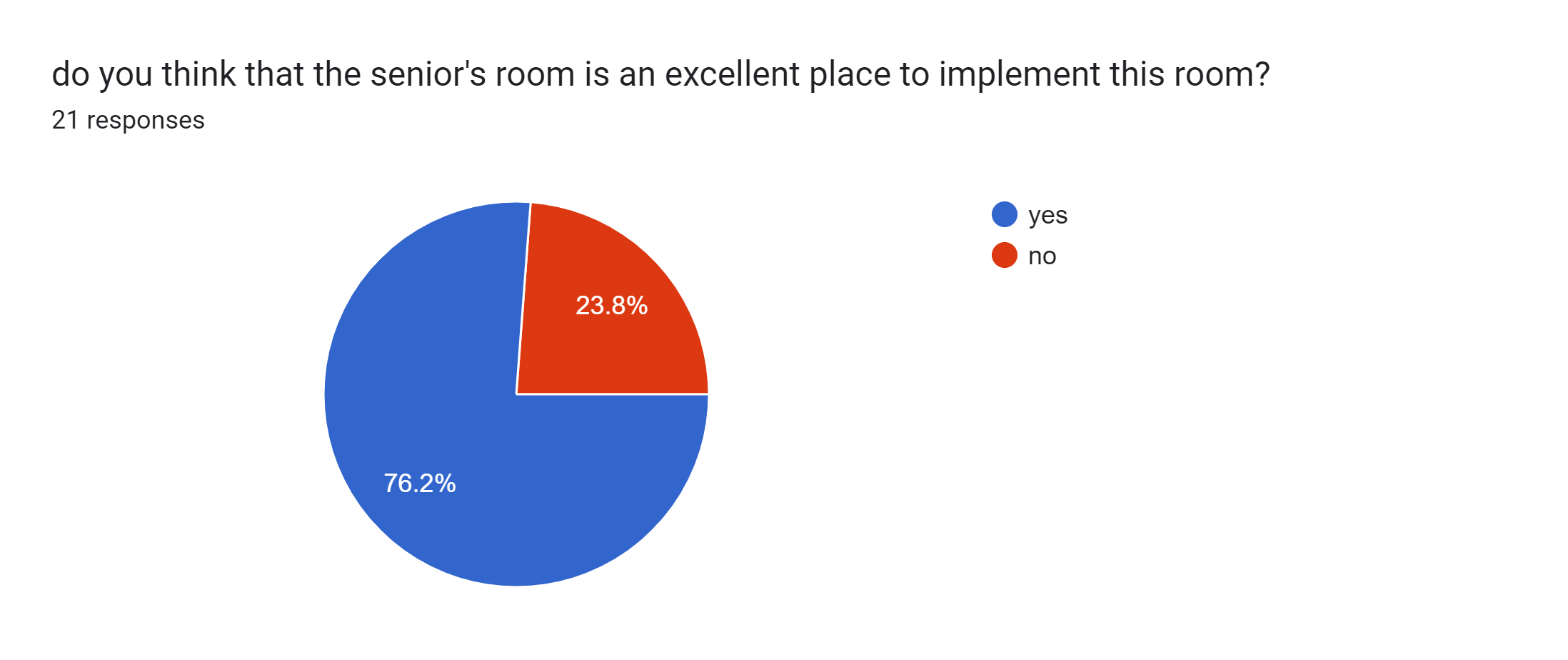 [Speaker Notes: f]
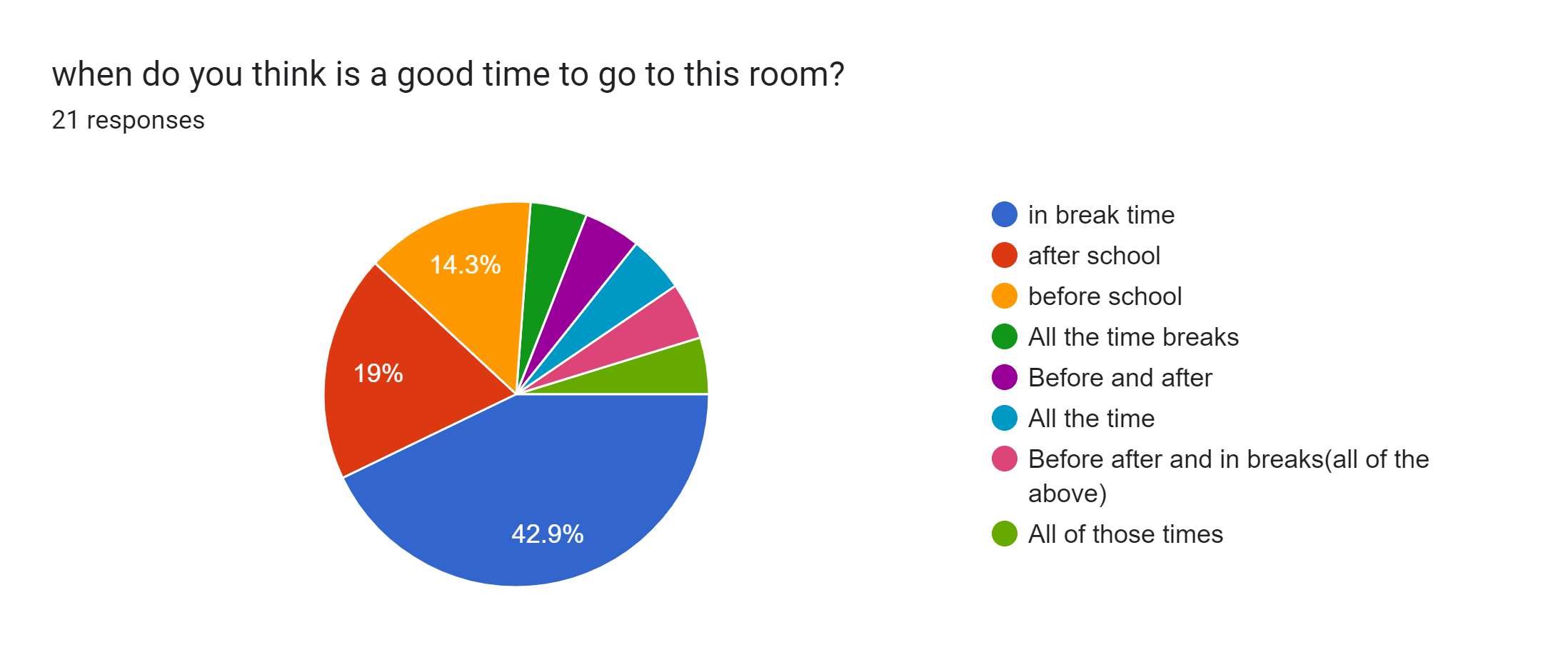 [Speaker Notes: f]
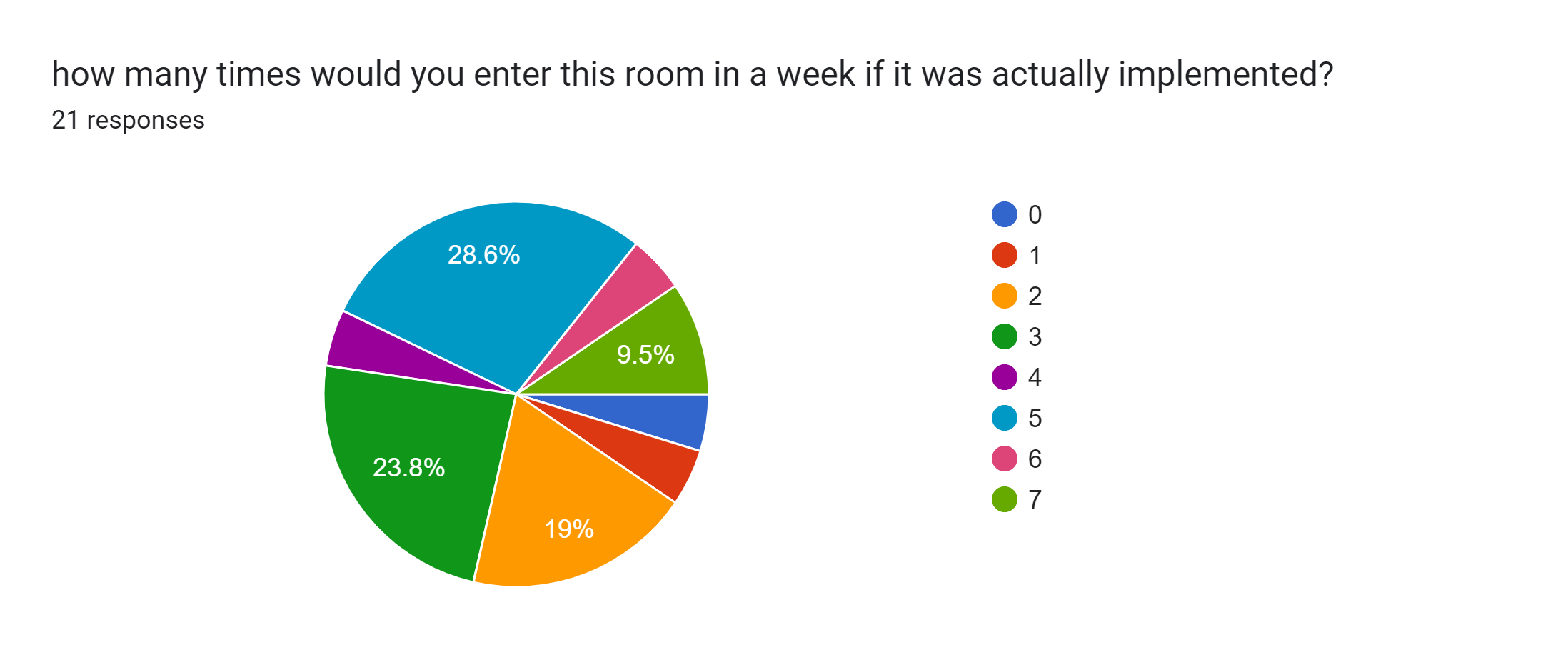 [Speaker Notes: s]
Advantages of the physical activities room:
[Speaker Notes: s]
disadvantages of the physical activities room:
Students may get distracted by thinking about the physical activities room. 
Students may skip classes to go to the physical activities room.
Students might misuse the equipment for physical harm.
[Speaker Notes: f]
[Speaker Notes: f]
Results from the survey we did (https://docs.google.com/forms/d/1DbV5rOdNV_AIudC2zSUgmDrugQnn0nkNO3bA6kQK17o/edit?pli=1#responses )
https://aandcbilliardsandbarstools.com/health-benefits-of-playing-billiards/
https://bargames101.com/21-foosball-tips-techniques-improve-game/
https://www.mdpi.com/2673-8392/2/3/107?type=check_update&version=1
https://food.unl.edu/article/physical-activity-adults
https://www.ncbi.nlm.nih.gov/pmc/articles/PMC3062100/